IL CONTRIBUTO DELLE POLITICHE PER LA SALUTE ALLO SVILUPPO SOSTENIBILE E IL CONTRIBUTO DELLO SVILUPPO SOSTENIBILE ALLE POLITICHE PER LA SALUTE

Gabriele Rinaldi
Authority per l’Autorizzazione, l’Accreditamento 
e la Qualità dei Servizi Sanitari, Socio-Sanitari e Socio-Educativi
Repubblica di San Marino
 

Ferrara 10 Gennaio 2020
1
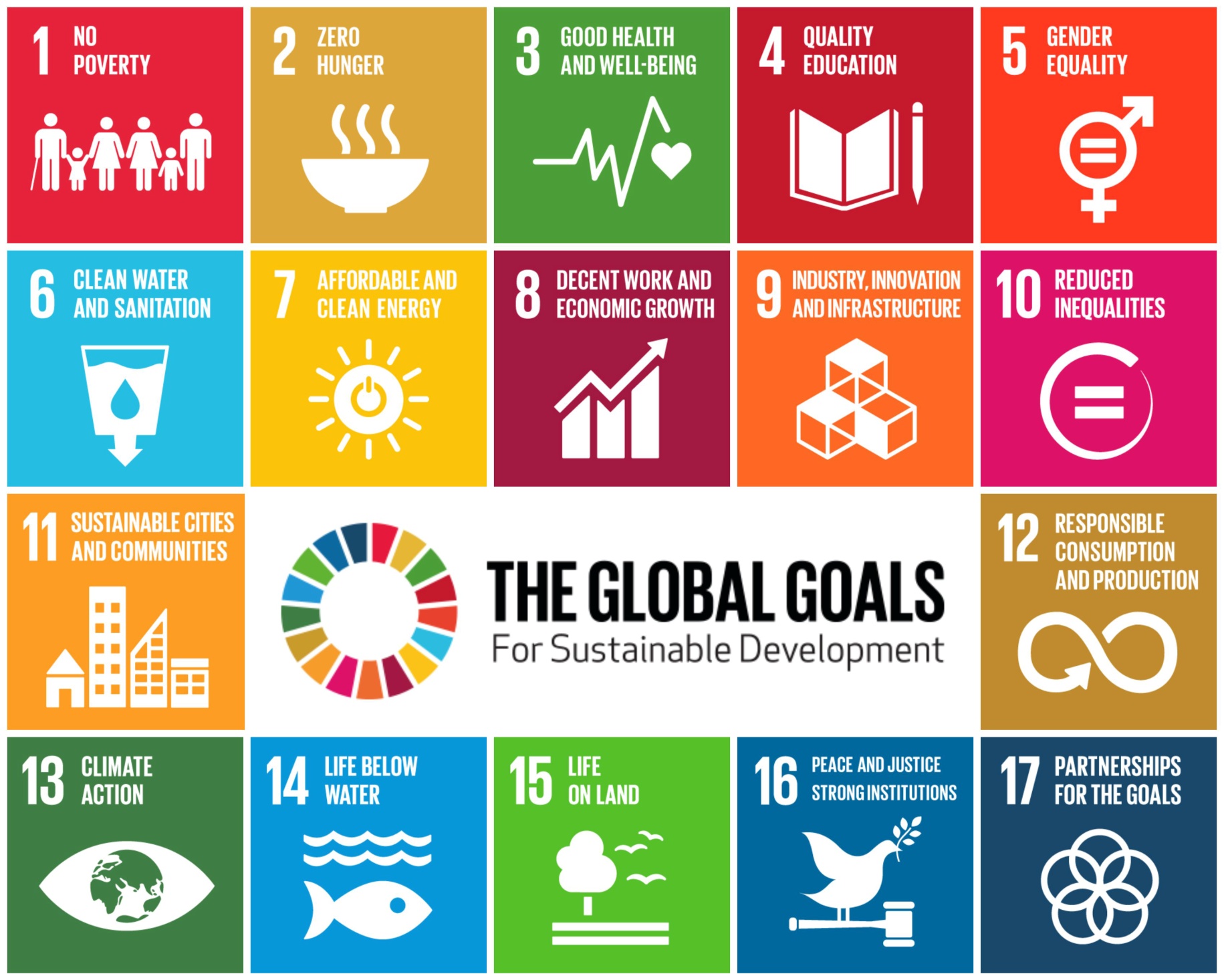 2
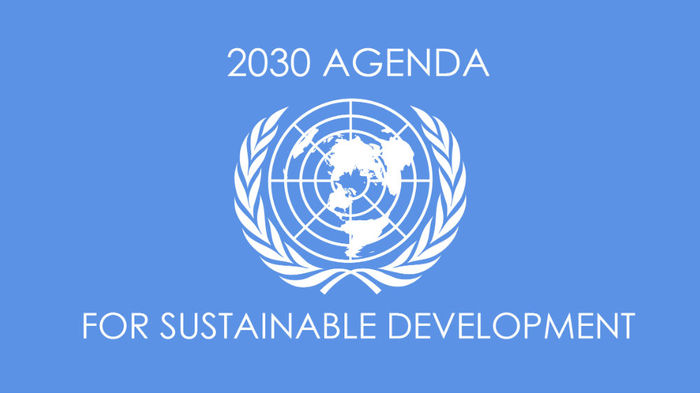 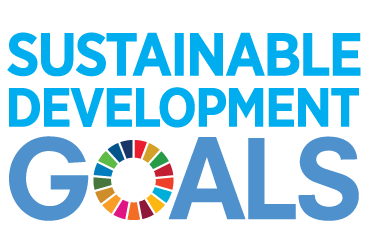 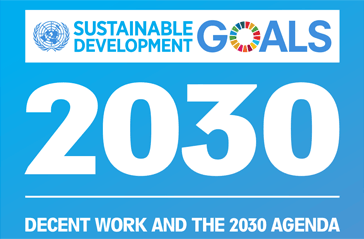 3
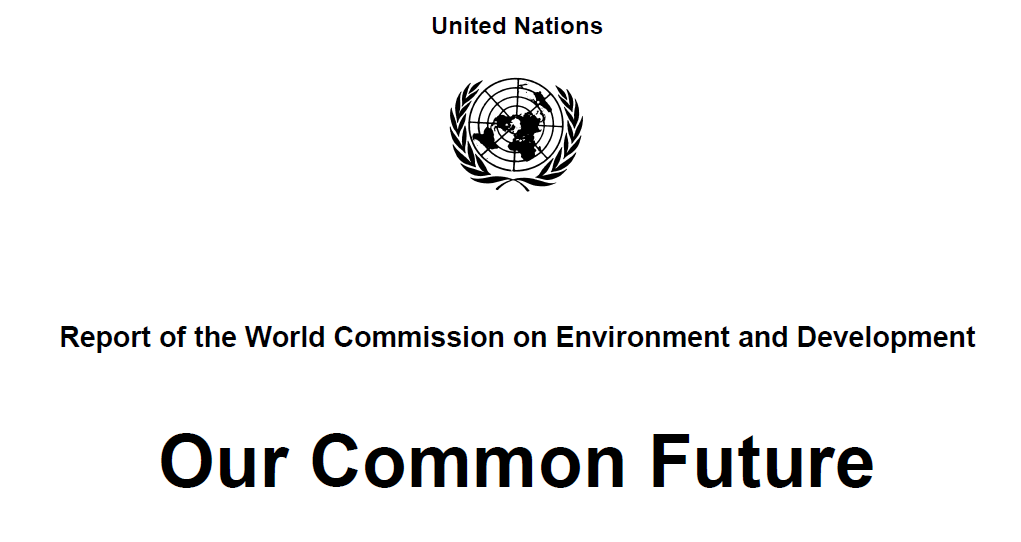 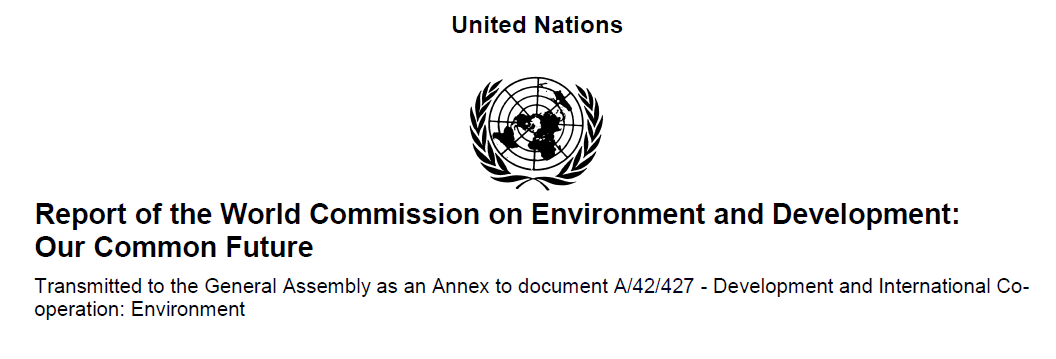 4
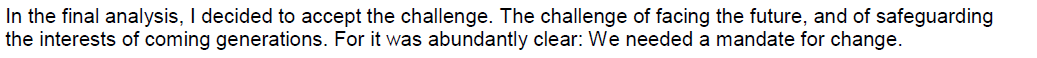 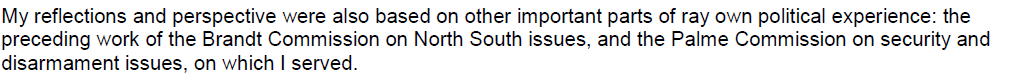 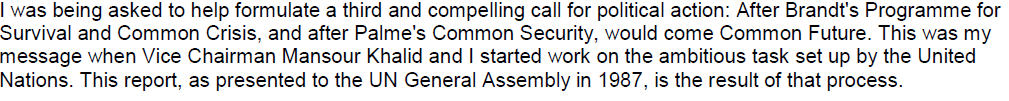 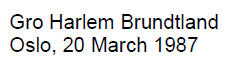 President   “World Commission on Environment and Development (WCED)
5
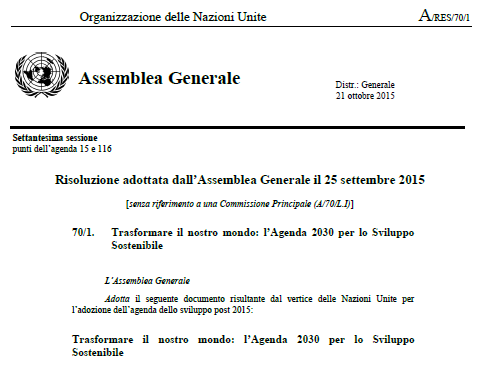 6
Agenda 2030 
193 paesi membri ONU
Sottoscritto nel settembre 2015 
17 Obiettivi per lo Sviluppo Sostenibile con totale di 169 traguardi, 230 indicatori
Avvio ufficiale degli Obiettivi per lo Sviluppo Sostenibile 2016
Durata 15 anni: i Paesi, infatti, si sono impegnati a raggiungerli entro il 2030.
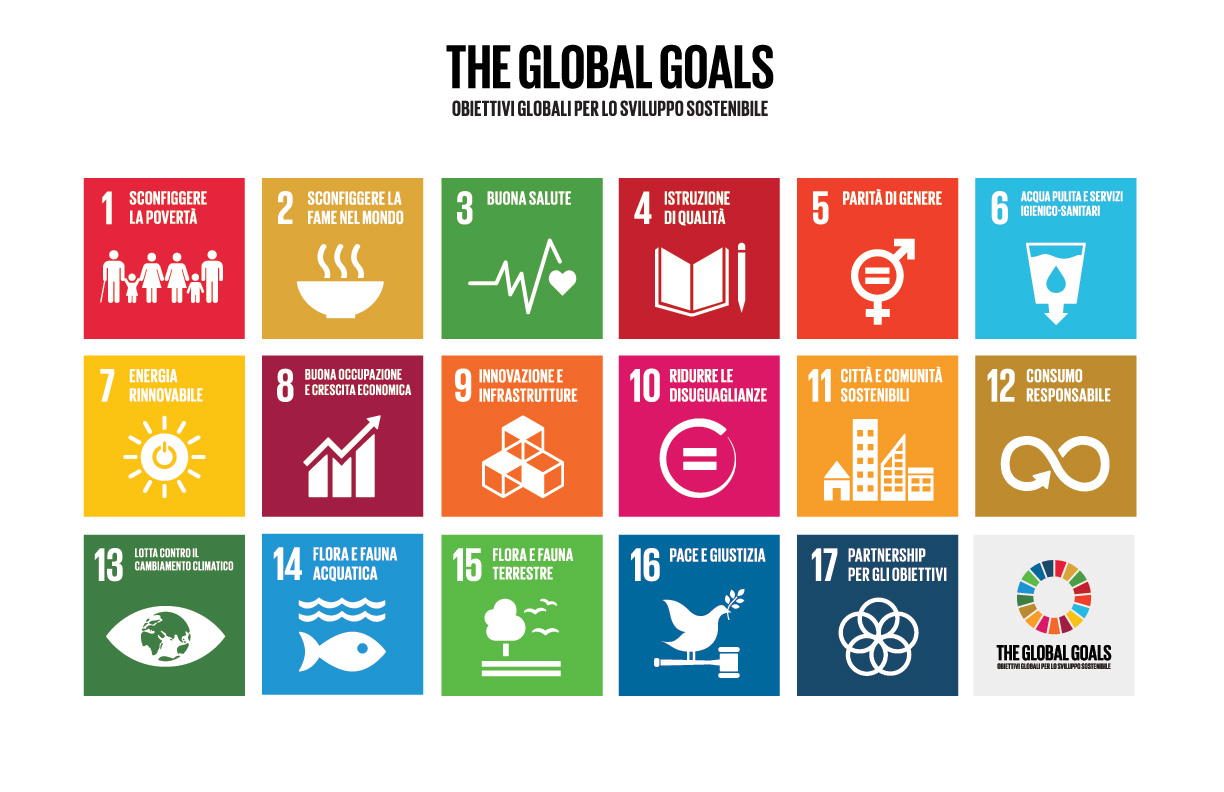 7
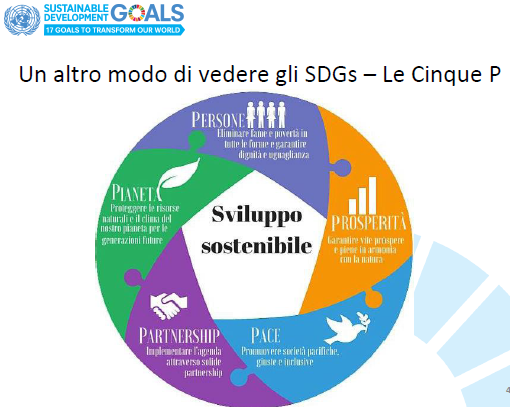 8
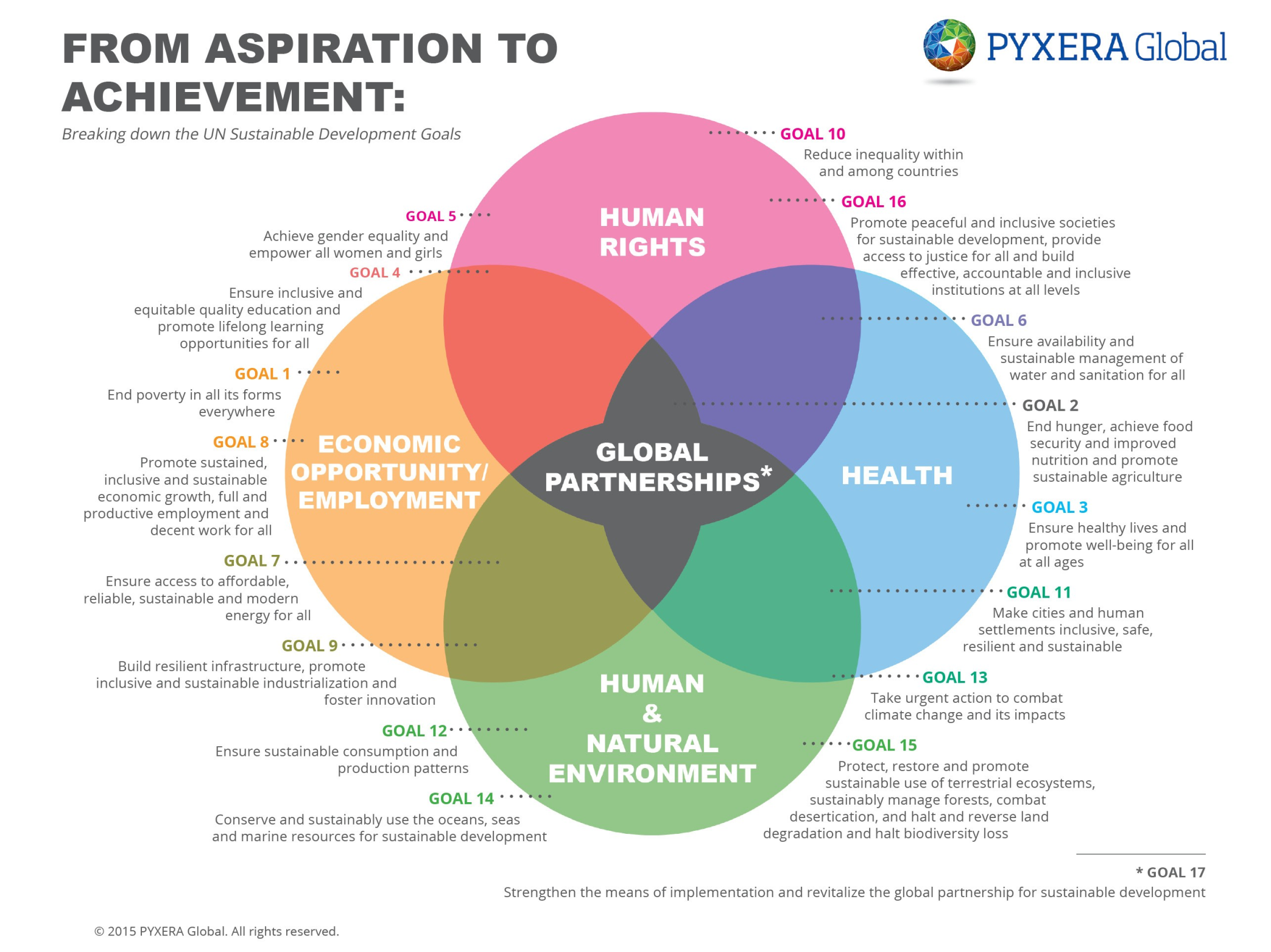 9
1. SCONFIGGERE LA POVERTÀ.  
	Porre fine alla povertà in tutte le sue forme, ovunque 
2. SCONFIGGERE LA FAME. 
	Porre fine alla fame, garantire la sicurezza alimentare, migliorare la 	nutrizione e promuovere un’agricoltura sostenibile 	
3. BUONA SALUTE. Garantire una vita sana e promuovere il benessere di tutti a 	tutte le età 	
4. ISTRUZIONE DI QUALITÀ. Garantire un’istruzione inclusiva per tutti e 	promuovere opportunità di apprendimento permanente eque e di 	qualità 	
5. PARITÀ DI GENERE. Raggiungere la parità di genere attraverso l’emancipazione 	delle donne e delle ragazze 	
6. ACQUA PULITA E SERVIZI IGIENICO-SANITARI. Garantire a tutti la disponibilità e 	la gestione sostenibile di acqua e servizi igienico-sanitari 	
7. ENERGIA RINNOVABILE E ACCESSIBILE. Assicurare la disponibilità di servizi 	energetici accessibili, affidabili, sostenibili e moderni per tutti 	
8. BUONA OCCUPAZIONE E CRESCITA ECONOMICA. Promuovere una crescita 	economica inclusiva, sostenuta e sostenibile, un’occupazione piena e 	produttiva e un lavoro dignitoso per tutti 	
9. INNOVAZIONE ED INFRASTRUTTURE. Costruire infrastrutture solide, 	promuovere l’industrializzazione inclusiva e sostenibile e favorire 	l’innovazione
10
10. RIDURRE LE DISEGUAGLIANZE. 
	Ridurre le disuguaglianze all’interno e tra i Paesi 
11. CITTÀ E COMUNITÀ SOSTENIBILI. 
	Creare città sostenibili e insediamenti umani che siano inclusivi, sicuri e 	solidi 
12. UTILIZZO RESPONSABILE DELLE RISORSE. 
	Garantire modelli di consumo e produzione sostenibili 	
13. LOTTA CONTRO IL CAMBIAMENTO CLIMATICO. 
	Adottare misure urgenti per 	combattere il cambiamento climatico e le 	sue conseguenze 	
14. UTILIZZO SOSTENIBILE DEL MARE. 
	Conservare e utilizzare in modo sostenibile gli oceani, i mari e le risorse 	marine per uno sviluppo sostenibile 	
15. UTILIZZO SOSTENIBILE DELLA TERRA. 
	Proteggere, ristabilire e promuovere l’utilizzo sostenibile degli 	ecosistemi terrestri, gestire le foreste in modo sostenibile, combattere 	la desertificazione, bloccare e invertire il degrado del suolo e arrestare 	la perdita di biodiversità 	
16. PACE E GIUSTIZIA. 
	Promuovere società pacifiche e inclusive per uno sviluppo 	sostenibile, garantire a tutti l’accesso alla giustizia e creare istituzioni 	efficaci, responsabili e inclusive a tutti i livelli 	
17. PARTNERSHIP PER LO SVILUPPO SOSTENIBILE. 
	Rafforzare gli strumenti di attuazione 	e rivitalizzare la partnership 	globale per lo sviluppo sostenibile
11
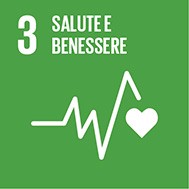 Obiettivo 3: Garantire una vita sana e promuovere il benessere per tutti a tutte le età
12
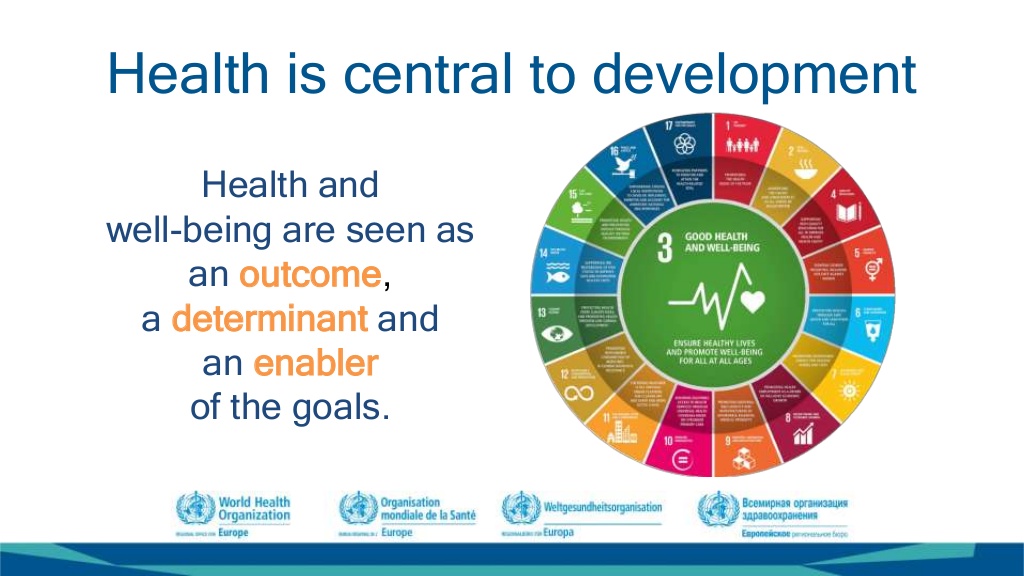 13
Obiettivo 3: Garantire una vita sana e promuovere il benessere per tutti a tutte le età3.1: Entro il 2030, ridurre il tasso di mortalità materna globale.3.2: Entro 2030, ridurre la mortalità di neonati e bambini sotto i 5 anni di età, in tutti i paesi con l'obiettivo di ridurre la mortalità neonatale a meno del 12 per 1.000 nati vivi e la mortalità per i bimbi con meno di 5 anni a meno di 25 per 1.000 nati vivi3.3: Entro il 2030, porre fine alle epidemie di AIDS, la tubercolosi, la malaria e le malattie tropicali trascurate e combattere l'epatite, malattie di origine idrica e di altre malattie trasmissibili3.4: Entro il 2030, di ridurre di un terzo la mortalità prematura da malattie non trasmissibili attraverso la prevenzione e il trattamento e promuovere la salute mentale e il benessere3.5: rafforzare la prevenzione e il trattamento di abuso di sostanze, tra cui abuso di stupefacente e l'uso nocivo di alcol3.6: entro il 2020, dimezzare il numero di decessi a livello mondiale e le lesioni da incidenti stradali3.7: Nel 2030, garantire l'accesso universale ai servizi di assistenza sanitaria sessuale e riproduttiva, anche per la pianificazione familiare, l'informazione e l'educazione, e l'integrazione di salute riproduttiva nelle strategie e nei programmi nazionali
14
Obiettivo 3: Garantire una vita sana e promuovere il benessere per tutti a tutte le età3.8: raggiungere una copertura sanitaria universale, compresa la protezione dei rischi finanziari, l'accesso a servizi di qualità essenziali di assistenza sanitaria e un accesso ai farmaci essenziali sicuro, efficace, di qualità ea prezzi accessibili e ai vaccini per tutti3.9: Entro il 2030, ridurre sostanzialmente il numero di decessi e malattie da sostanze chimiche pericolose e di aria, acqua e l'inquinamento del suolo e la contaminazione3.a: rafforzare l'attuazione della Convenzione quadro dell'Organizzazione mondiale della sanità sul controllo del tabacco in tutti i paesi, a seconda dei casi3.b: sostenere la ricerca e lo sviluppo di vaccini e farmaci per le malattie trasmissibili e non trasmissibili che colpiscono soprattutto i paesi in via di sviluppo, fornire l'accesso ai farmaci essenziali a prezzi accessibili e ai vaccini, in conformità con la Dichiarazione di Doha sull'Accordo TRIPS  e della salute pubblica, che afferma il diritto dei paesi in via di sviluppo ad utilizzare appieno le disposizioni dell'accordo sugli aspetti commerciali dei diritti di proprietà intellettuale in materia di flessibilità per proteggere la salute pubblica e, in particolare, di fornire l'accesso ai farmaci per tutti3.c: aumentare notevolmente il finanziamento della sanità e il reclutamento, lo sviluppo, la formazione e il mantenimento del personale sanitario nei paesi in via di sviluppo, soprattutto nei paesi meno sviluppati e dei piccoli Stati insulari in via di sviluppo3.d: Rafforzare la capacità di tutti i paesi, in particolare i paesi in via di sviluppo, per il preallarme, la riduzione dei rischi e la gestione dei rischi per la salute nazionali e globali
15
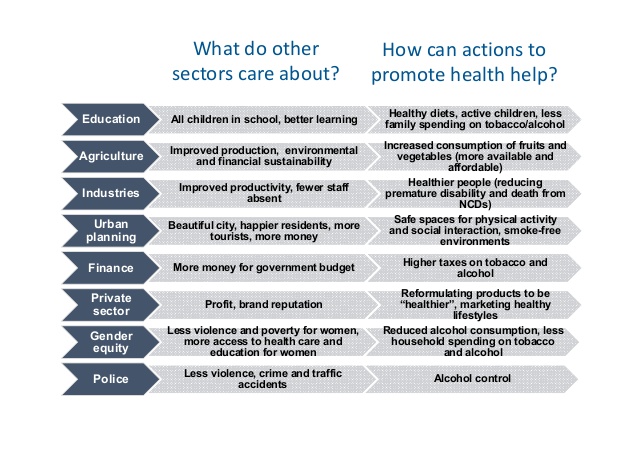 16